Volume & Surface Area
Volume & Surface Area
May 2017
1H Q28
June 2018
2H Q10
June 2018
2H Q20
SAM
2H Q23
1 Marker
Nov 2018
3H Q15
Nov 2018
3H Q24
Viewing angles
With Formulae
SAM 2H Q23
Volume & Surface Area
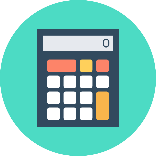 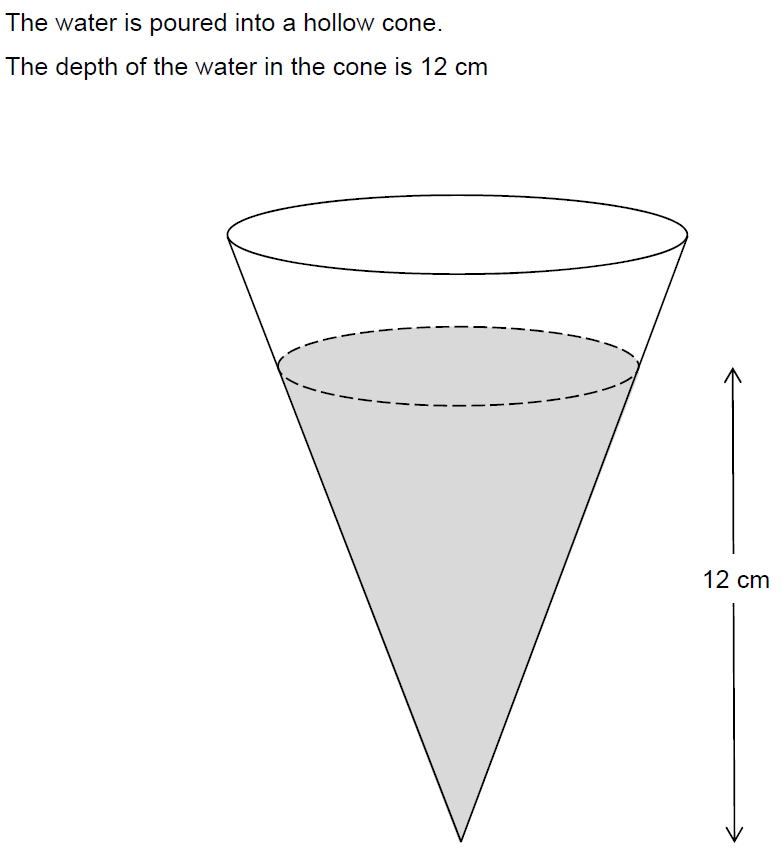 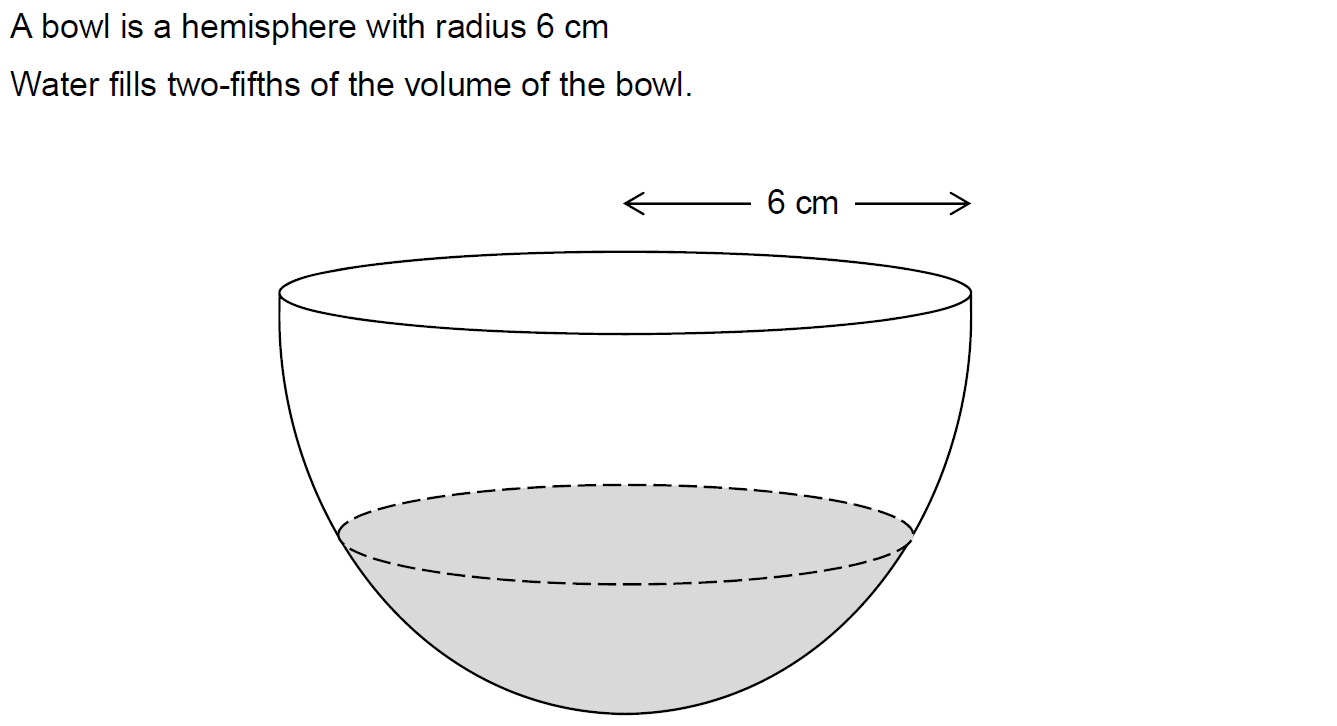 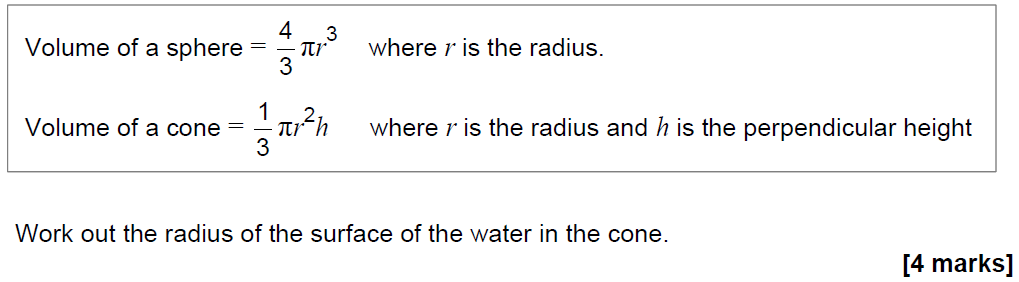 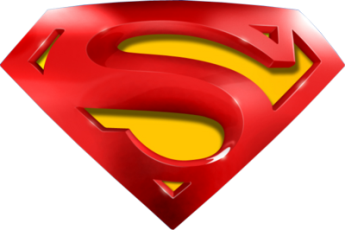 SAM 2H Q23
Volume & Surface Area
A
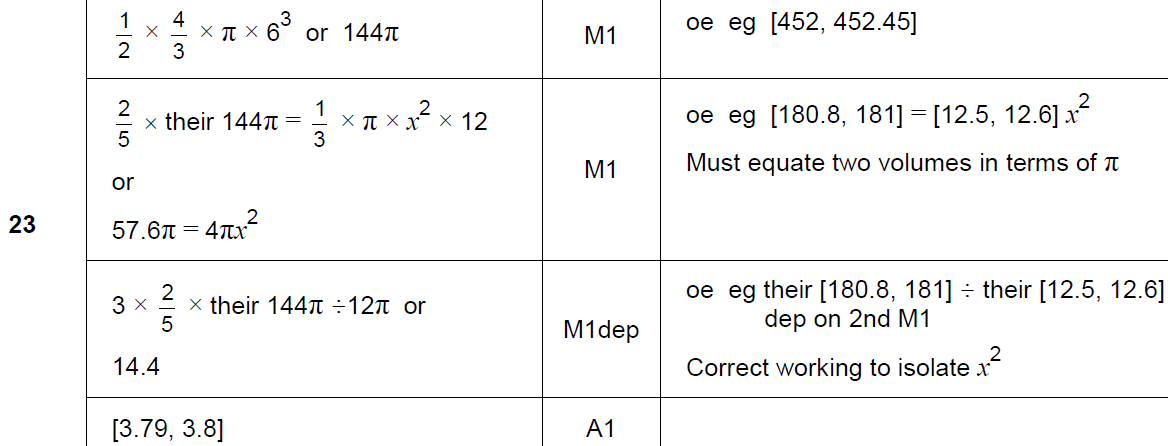 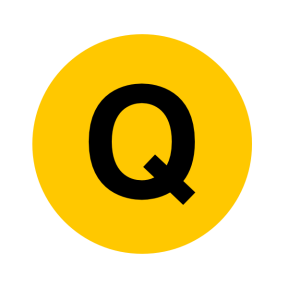 May 2017 1H Q28
Volume & Surface Area
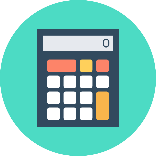 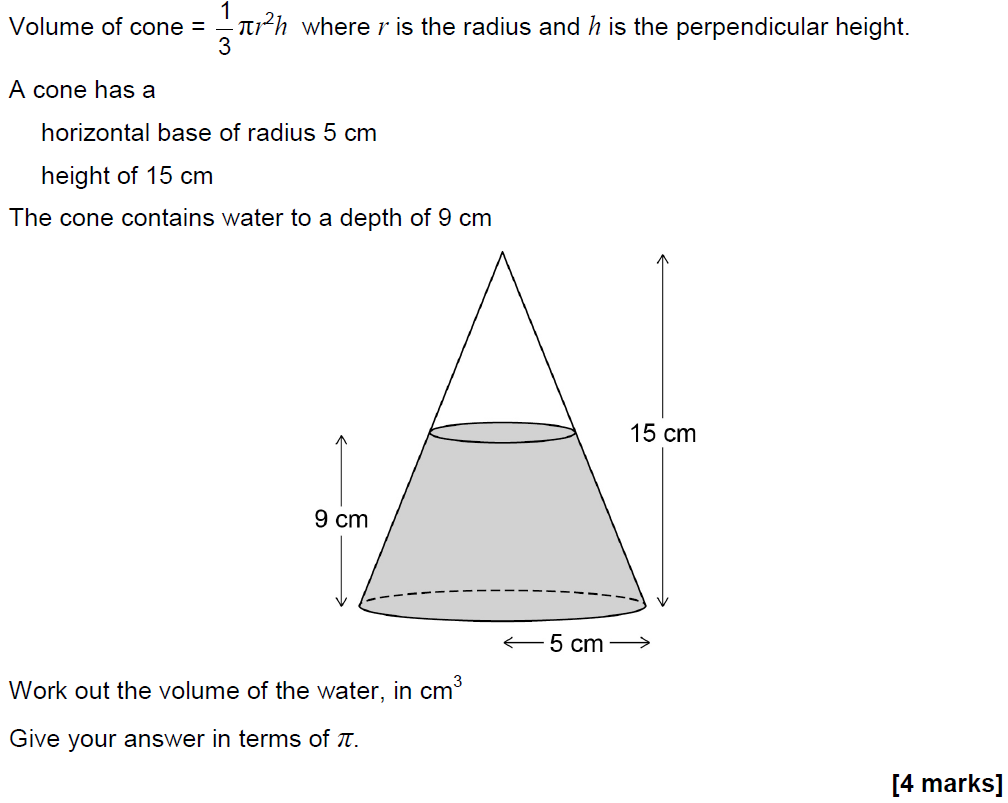 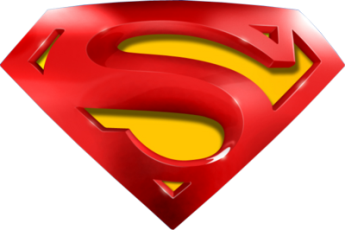 May 2017 1H Q28
Volume & Surface Area
A
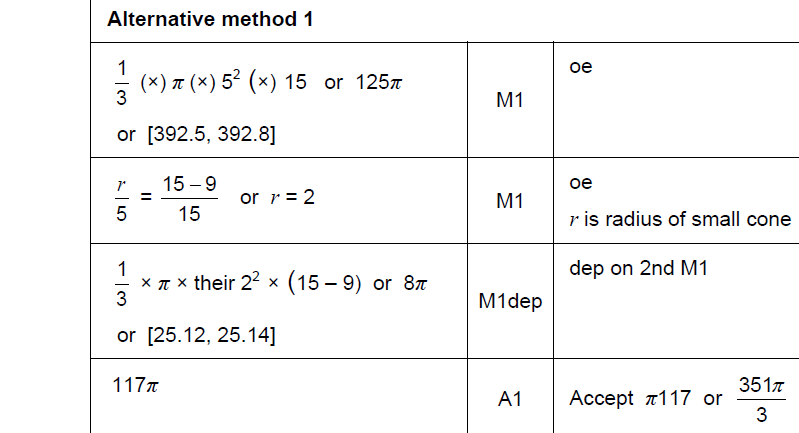 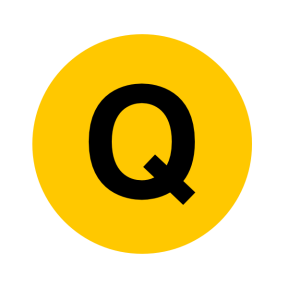 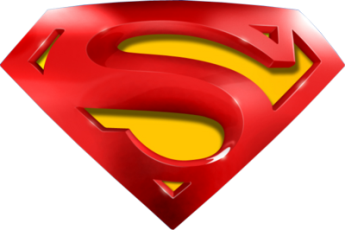 May 2017 1H Q28
Volume & Surface Area
A Alternative & notes
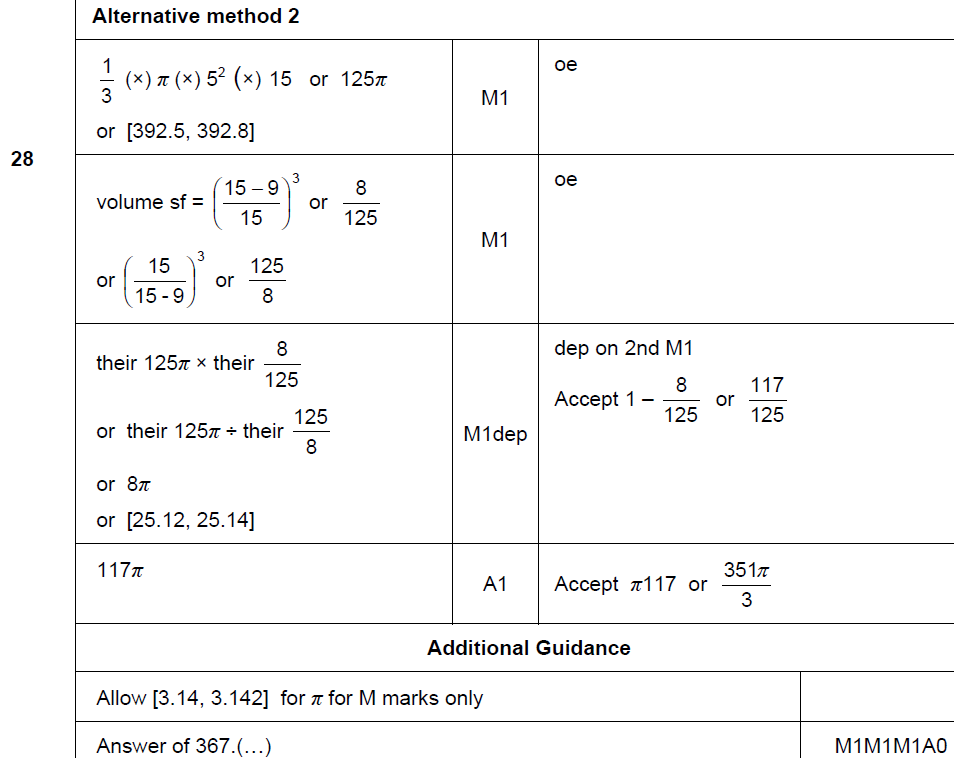 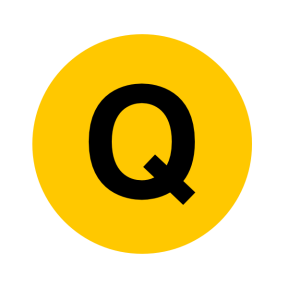 June 2018 2H Q10
Volume & Surface Area
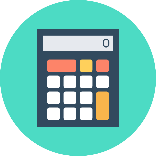 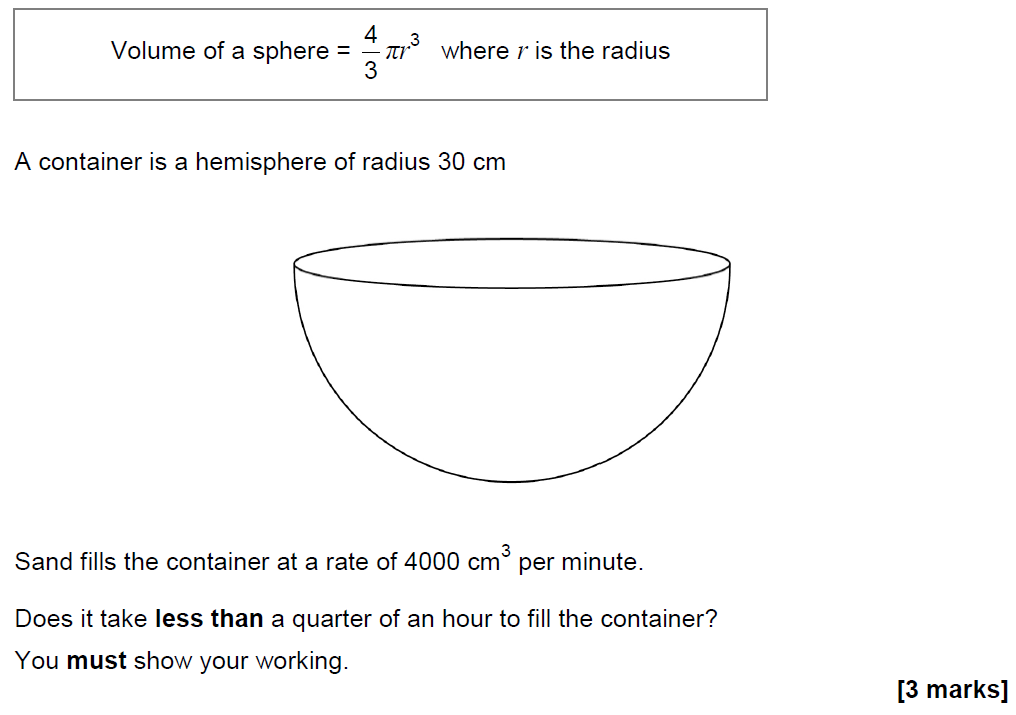 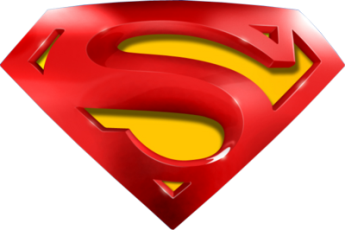 June 2018 2H Q10
Volume & Surface Area
A
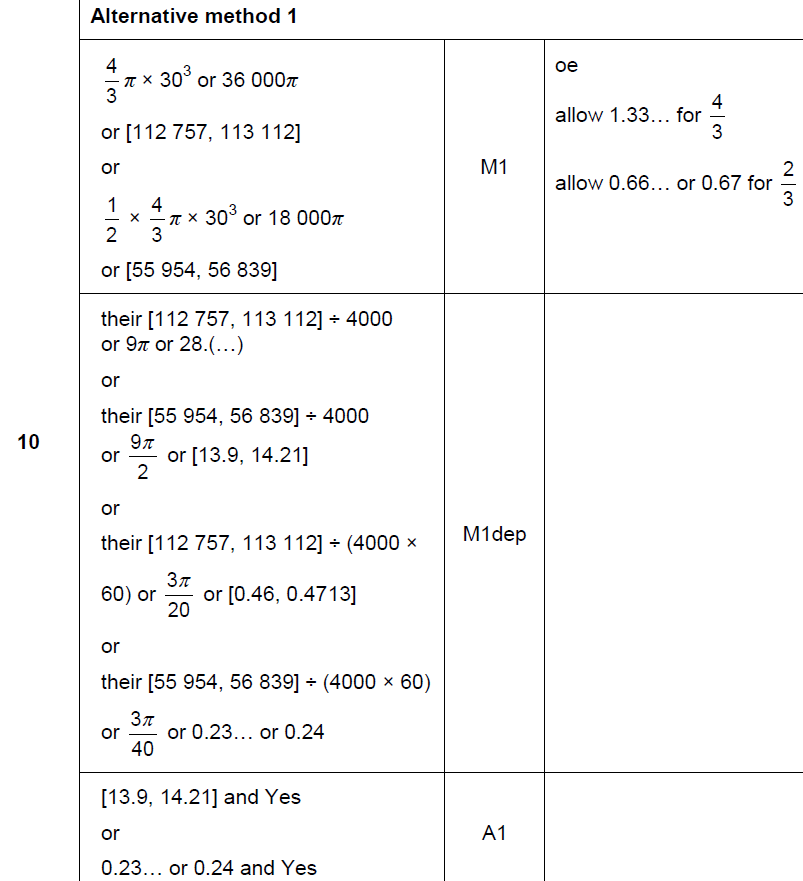 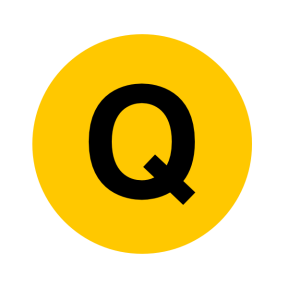 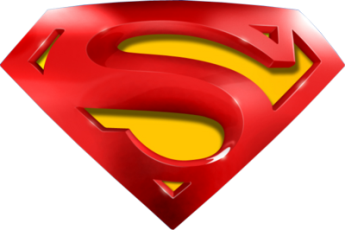 June 2018 2H Q10
Volume & Surface Area
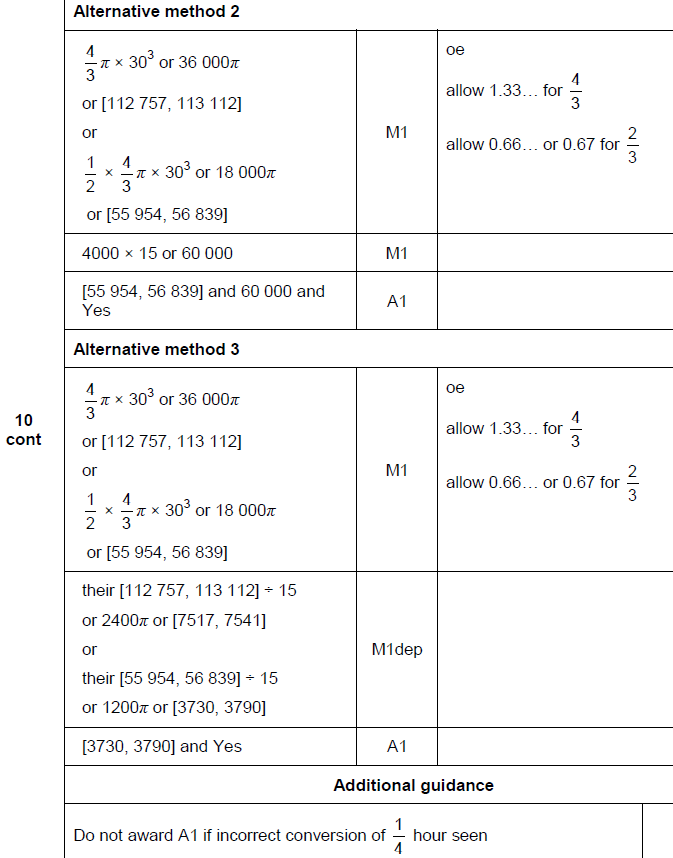 A Alternative & notes
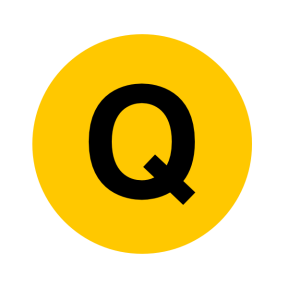 June 2018 2H Q20
Volume & Surface Area
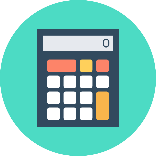 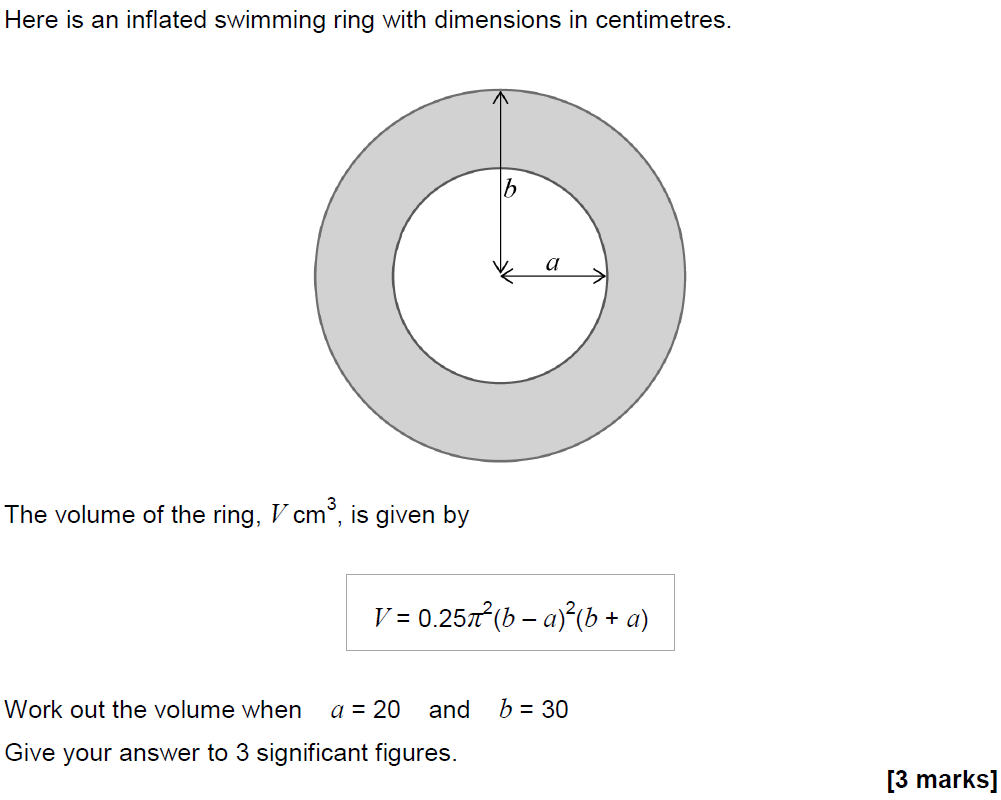 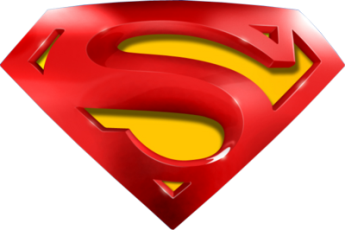 June 2018 2H Q20
Volume & Surface Area
A
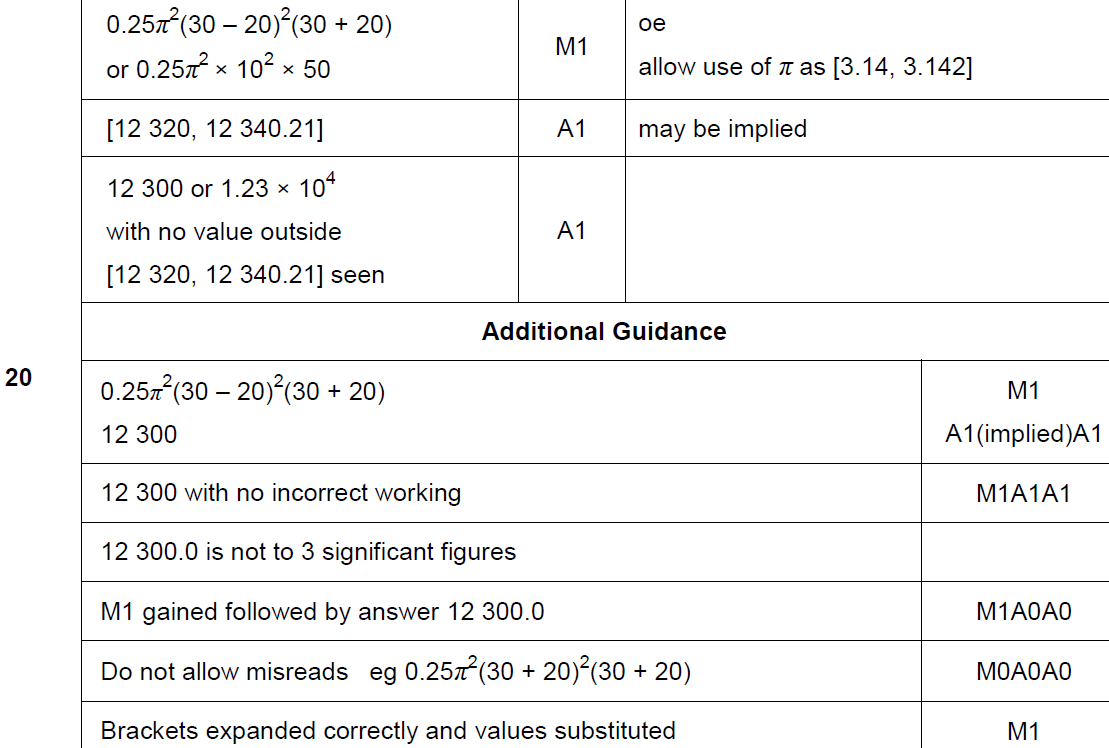 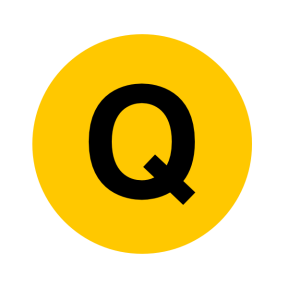 Nov 2018 3H Q15
Volume & Surface Area
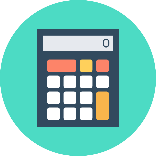 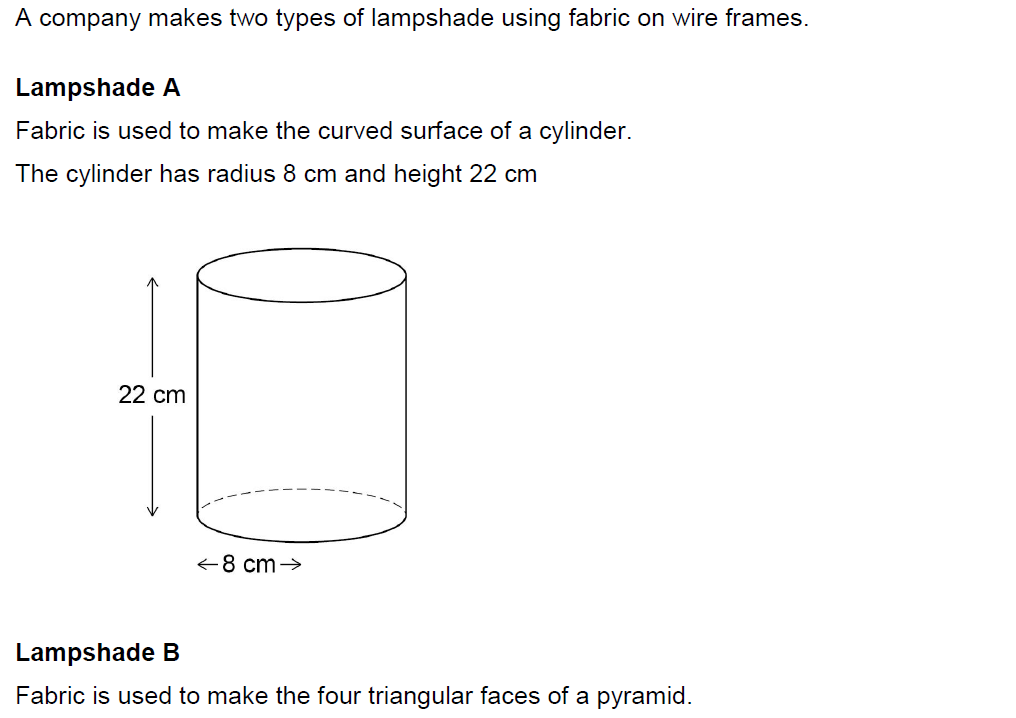 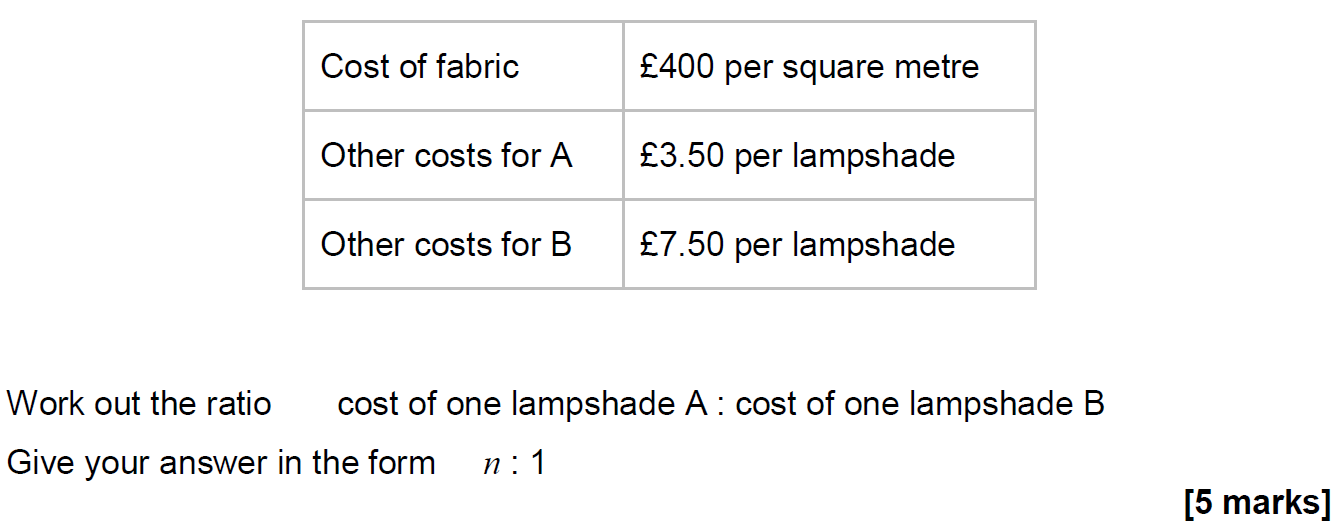 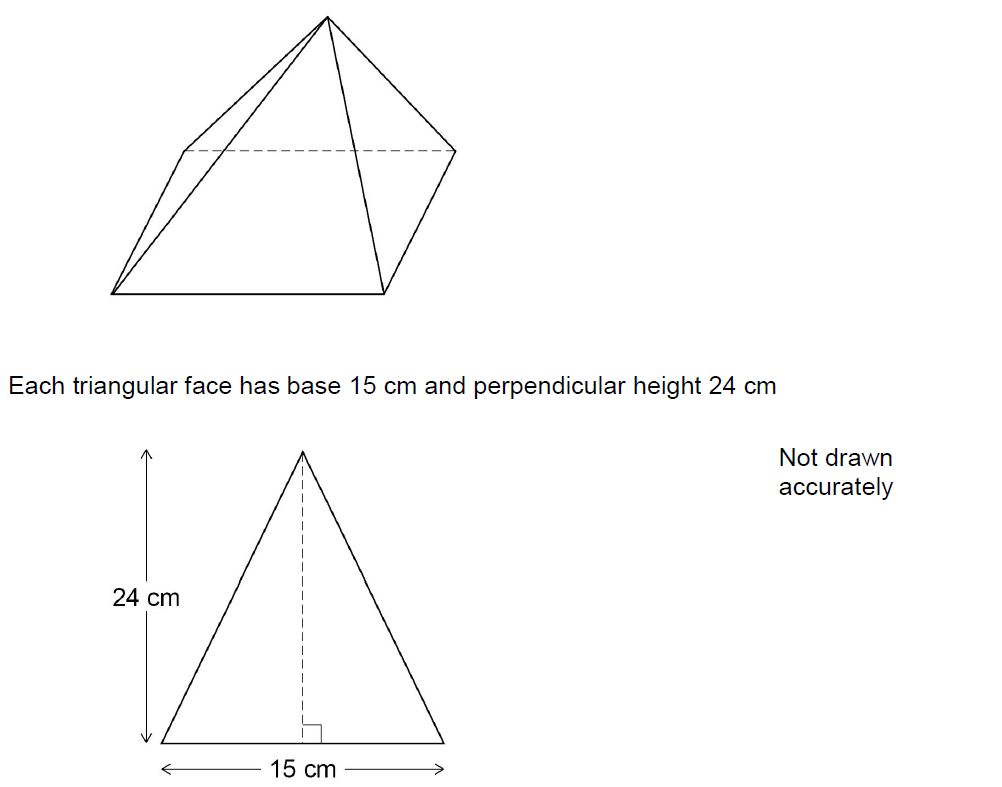 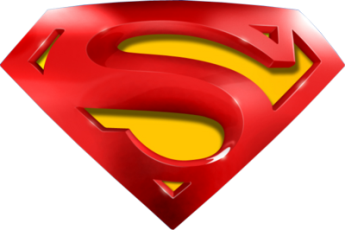 Nov 2018 3H Q15
Volume & Surface Area
A
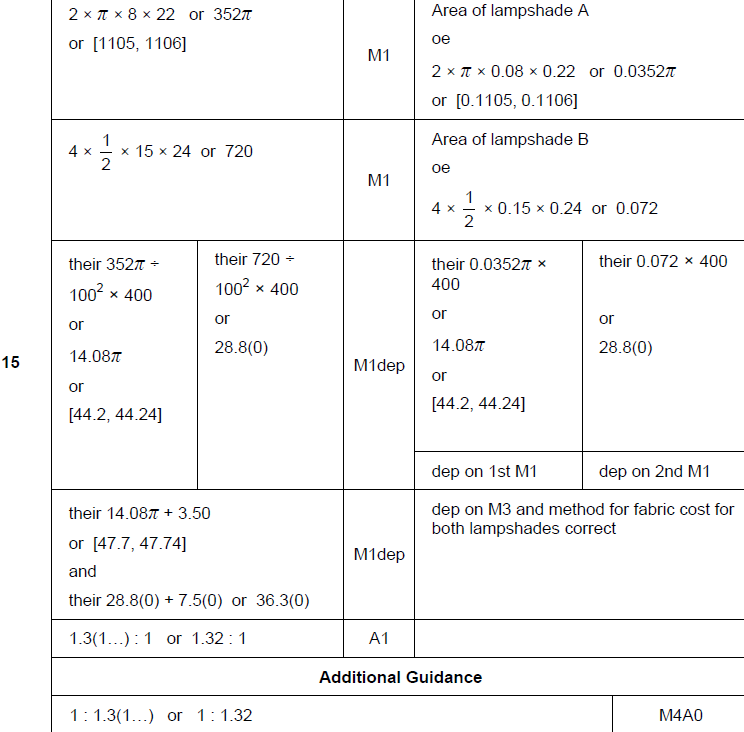 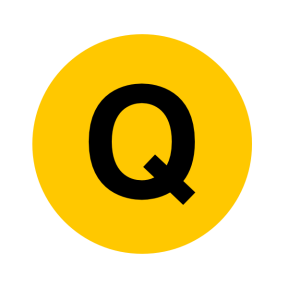 Nov 2018 3H Q24
Volume & Surface Area
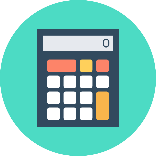 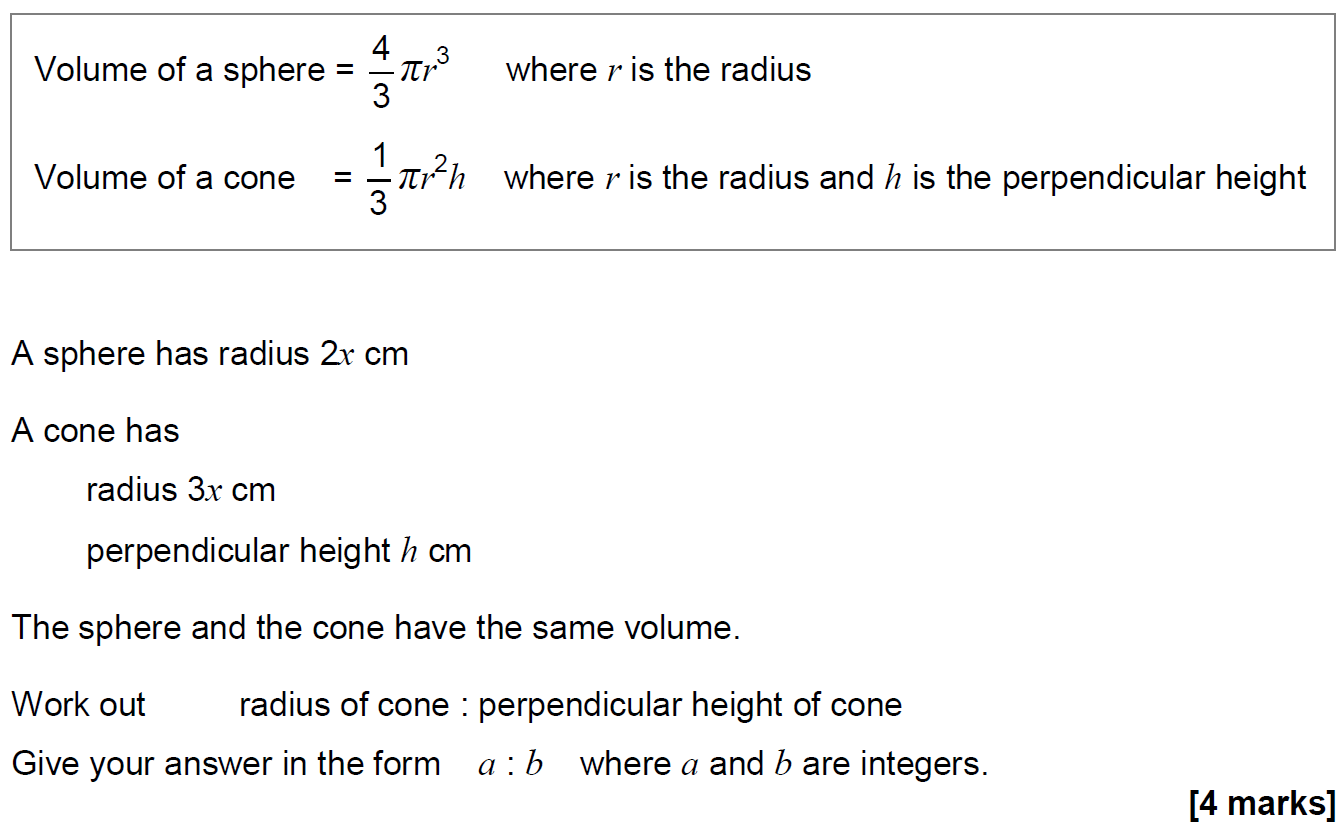 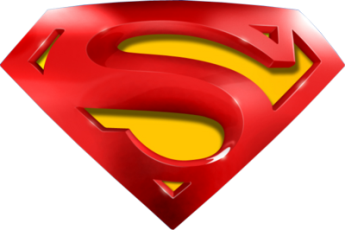 Nov 2018 3H Q24
Volume & Surface Area
A
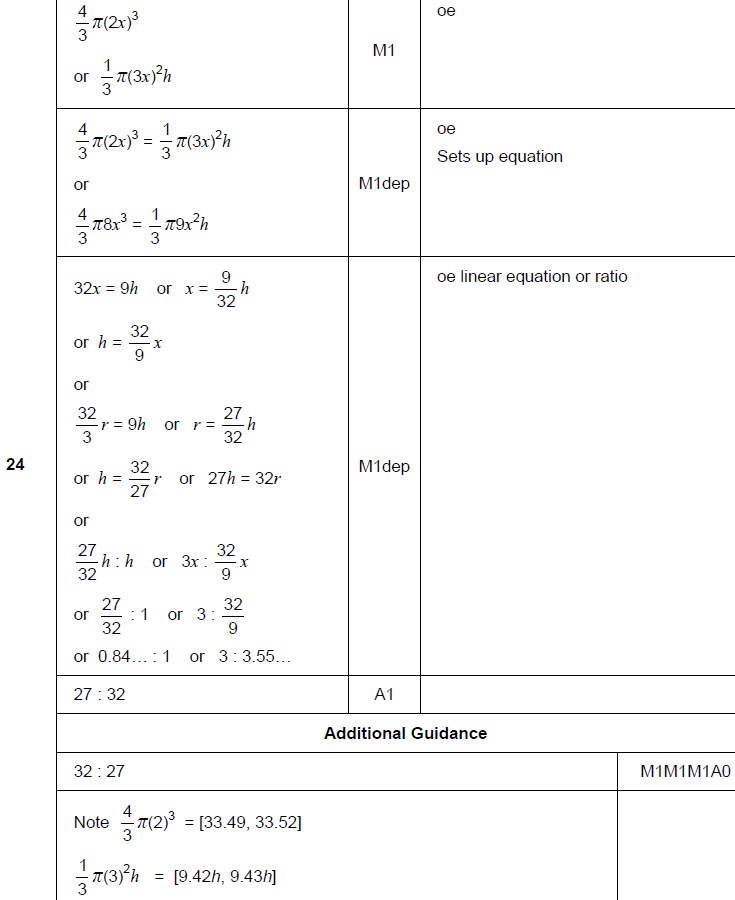 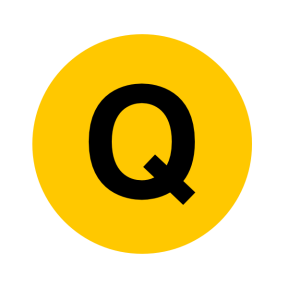